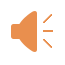 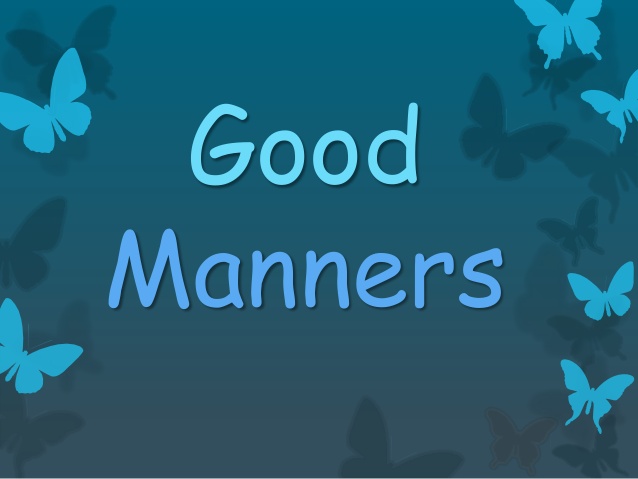 空白演示
Lorem ipsum dolor sit amet, consectetur adipisicing elit.
教材版本：高中英语北师大版
课文主题：U12L2 - Mind Your Manners
歌曲名字：Good Manners
编辑作者：陈祁琪
单       位：华南师范大学
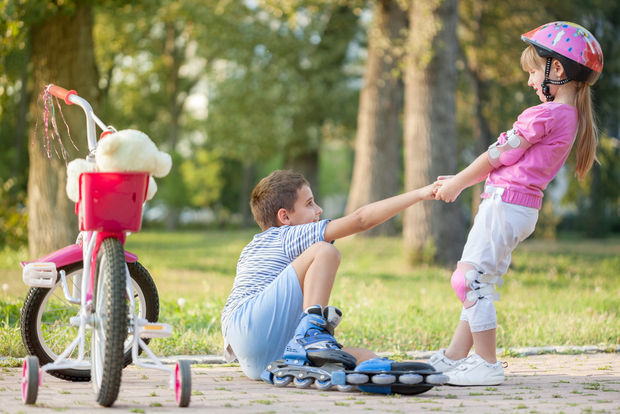 If someone does something for you
空白演示
Lorem ipsum dolor sit amet, consectetur adipisicing elit.
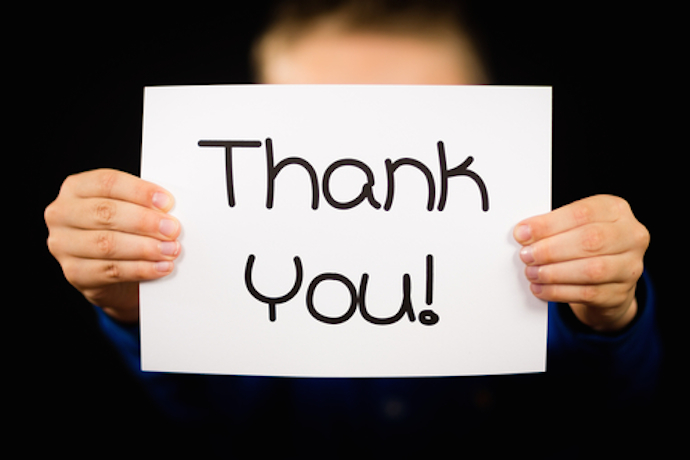 Say thank you
空白演示
Lorem ipsum dolor sit amet, consectetur adipisicing elit.
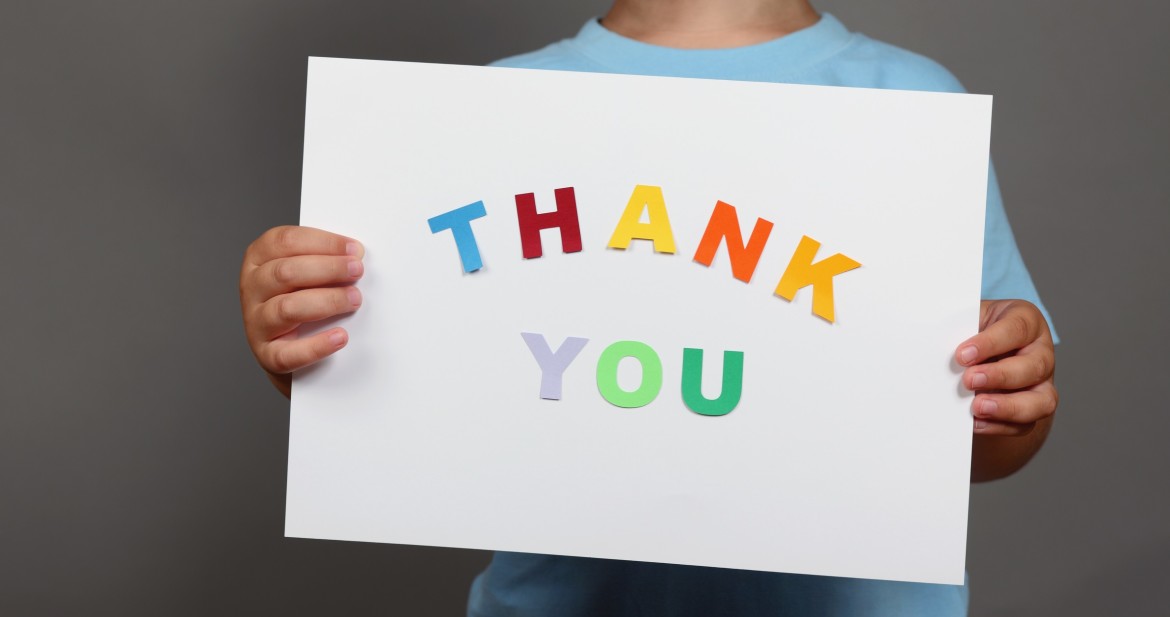 空白演示
Lorem ipsum dolor sit amet, consectetur adipisicing elit.
Thank you
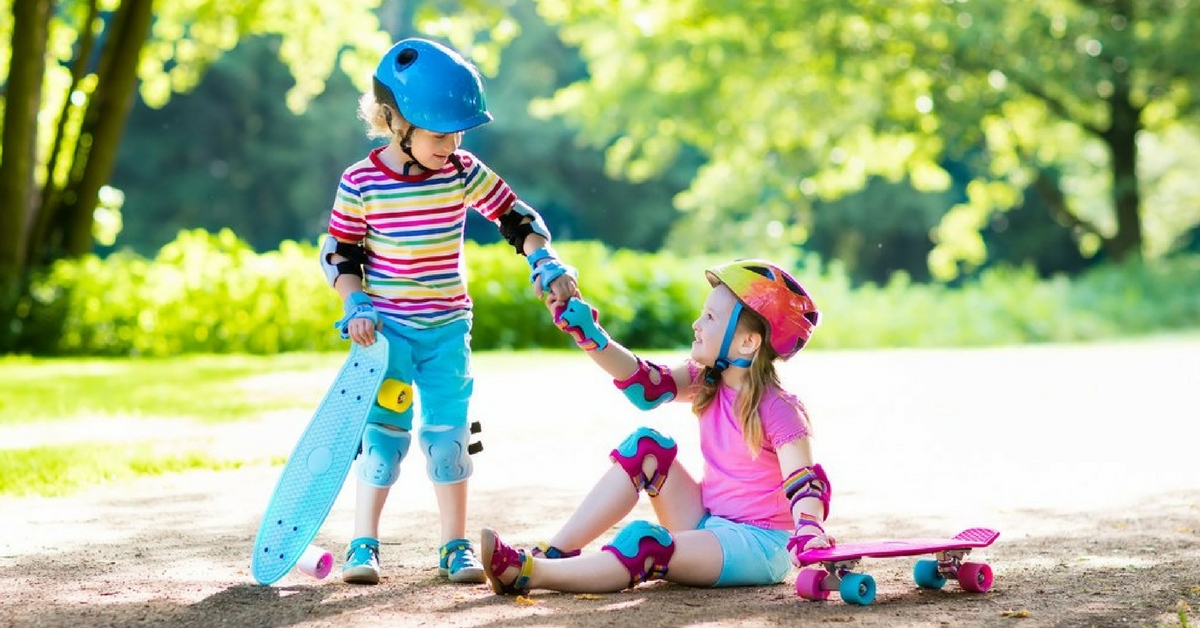 If someone does something for you
空白演示
Lorem ipsum dolor sit amet, consectetur adipisicing elit.
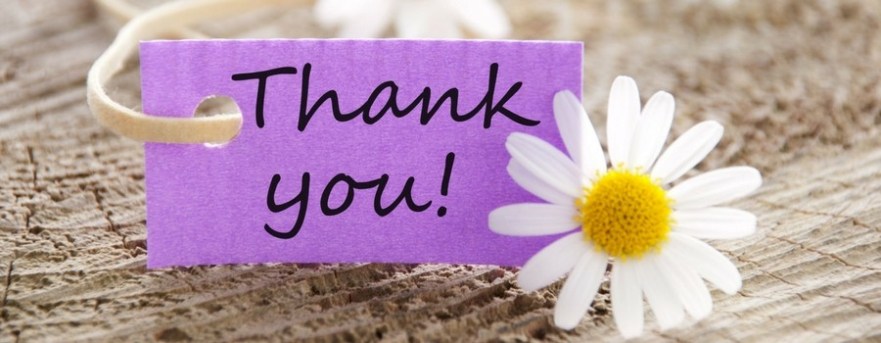 空白演示
Lorem ipsum dolor sit amet, consectetur adipisicing elit.
Say thank you
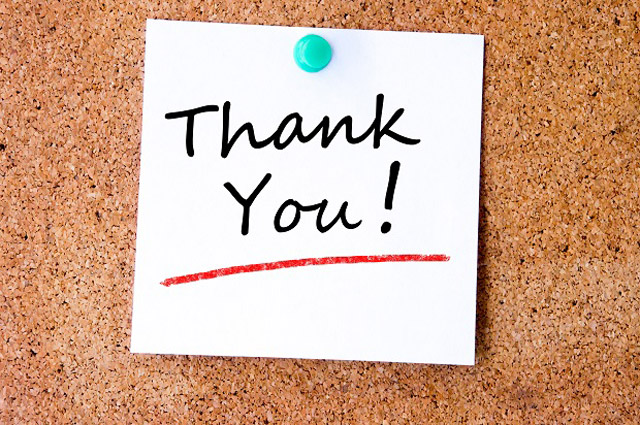 空白演示
Lorem ipsum dolor sit amet, consectetur adipisicing elit.
Thank you
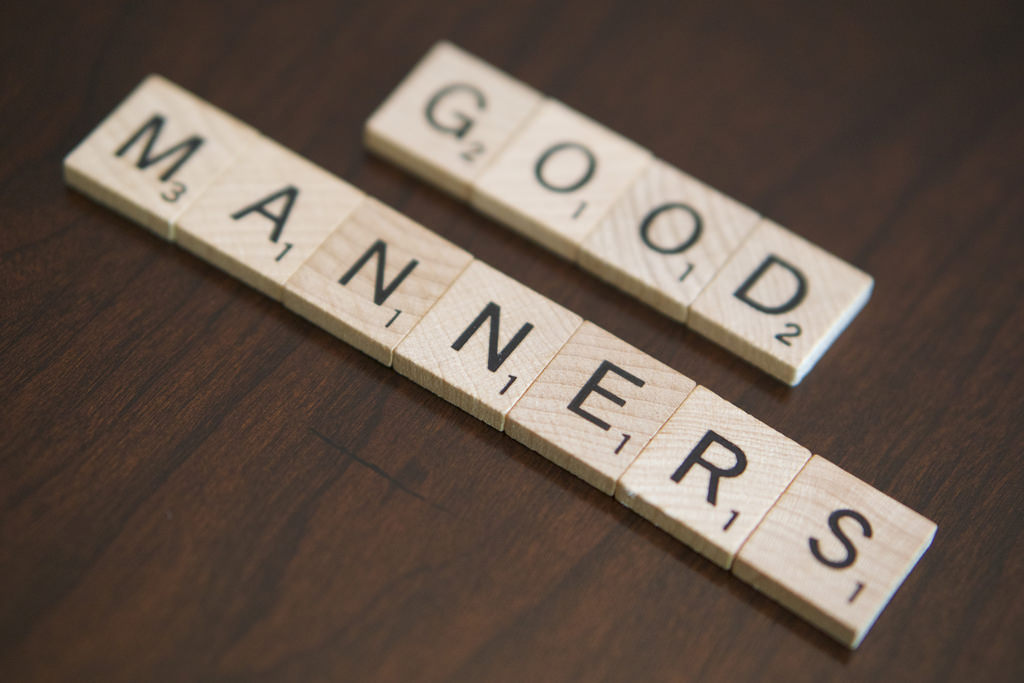 空白演示
Lorem ipsum dolor sit amet, consectetur adipisicing elit.
Good manners are a way to show
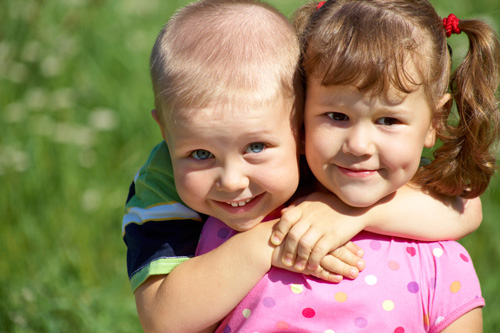 空白演示
Lorem ipsum dolor sit amet, consectetur adipisicing elit.
That people mean a lot to you
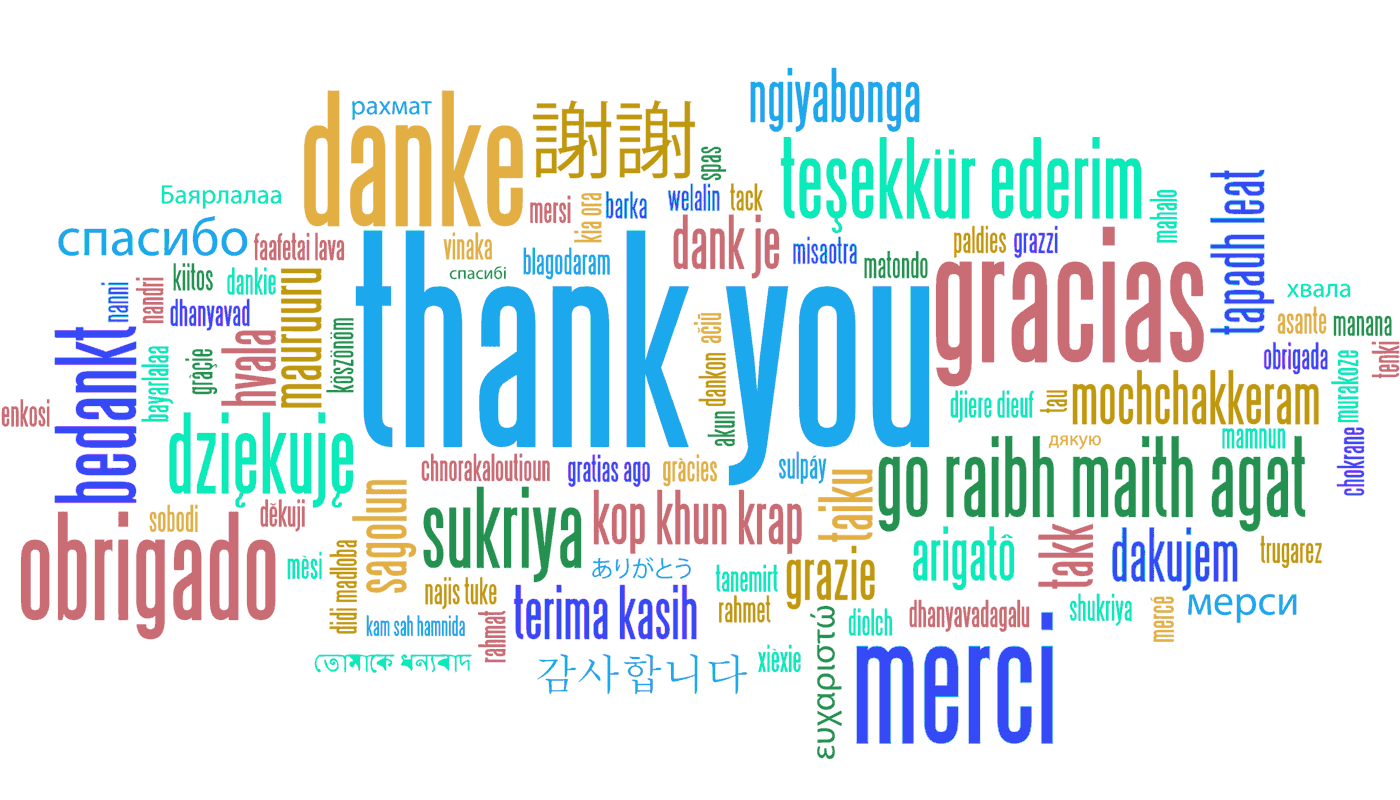 空白演示
Lorem ipsum dolor sit amet, consectetur adipisicing elit.
Say thank you
thank you
thank you
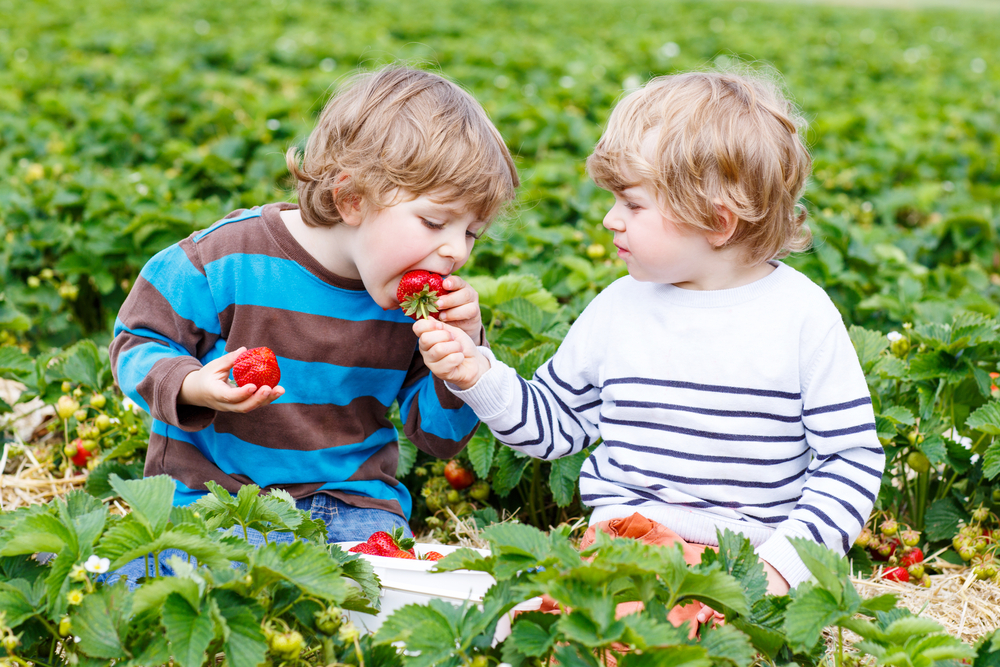 If you want something from someone
空白演示
Lorem ipsum dolor sit amet, consectetur adipisicing elit.
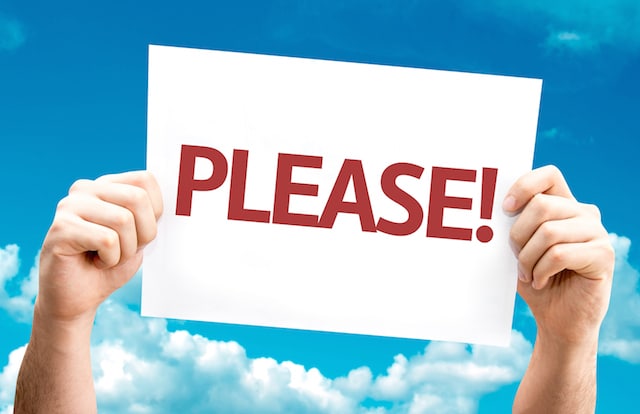 空白演示
Lorem ipsum dolor sit amet, consectetur adipisicing elit.
Say please please
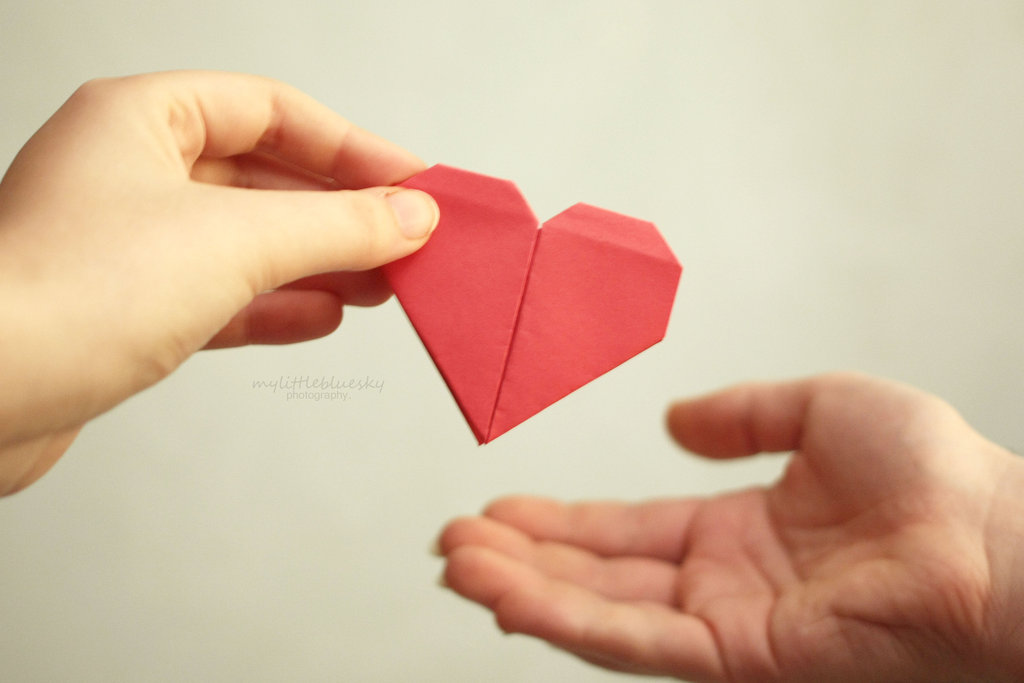 空白演示
Lorem ipsum dolor sit amet, consectetur adipisicing elit.
If you want something from someone
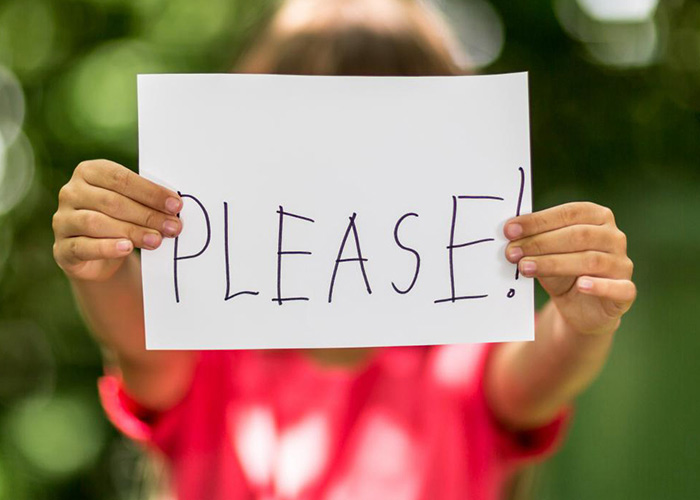 Say please please
空白演示
Lorem ipsum dolor sit amet, consectetur adipisicing elit.
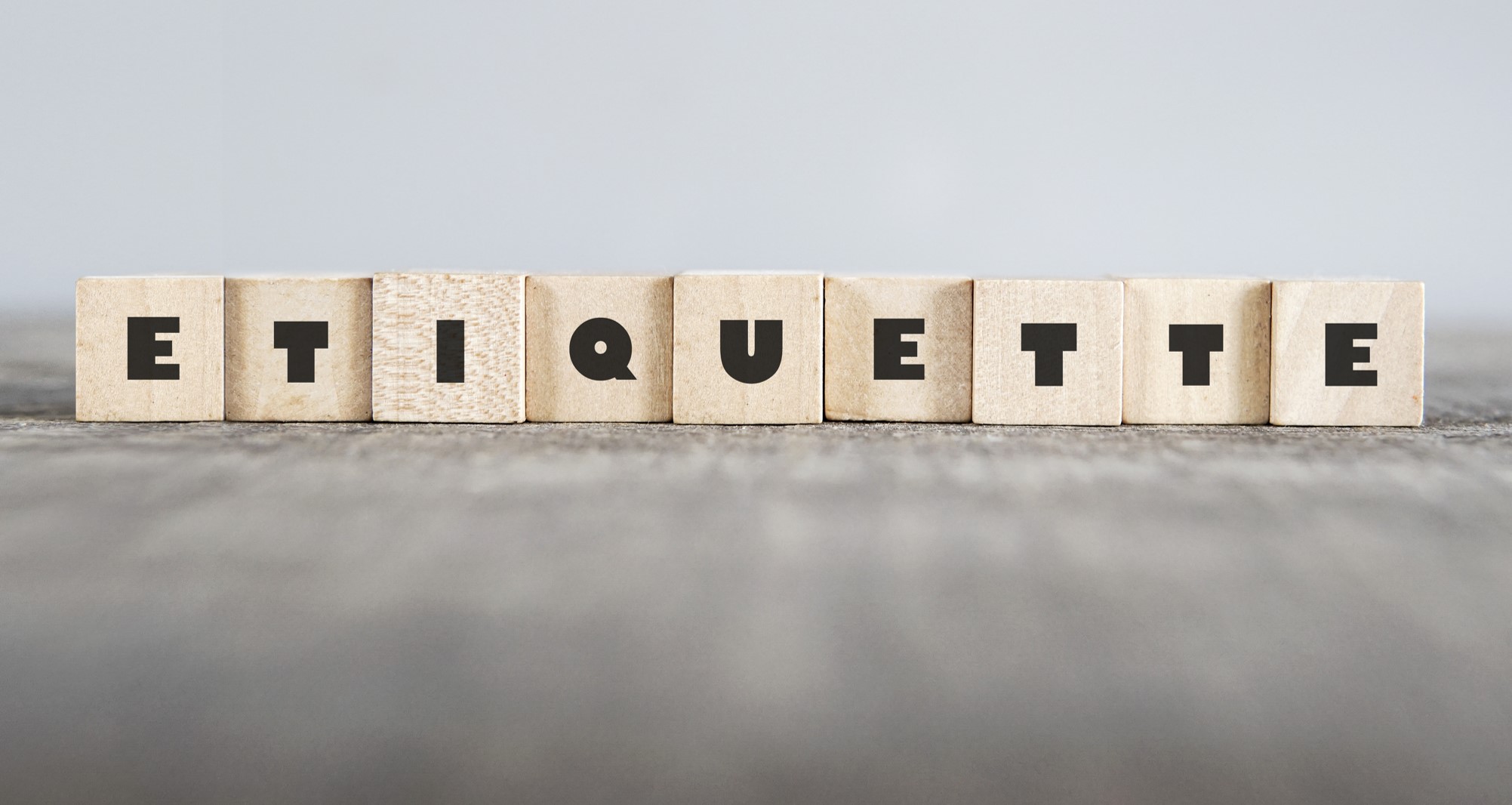 空白演示
Lorem ipsum dolor sit amet, consectetur adipisicing elit.
Good manners are a way to show
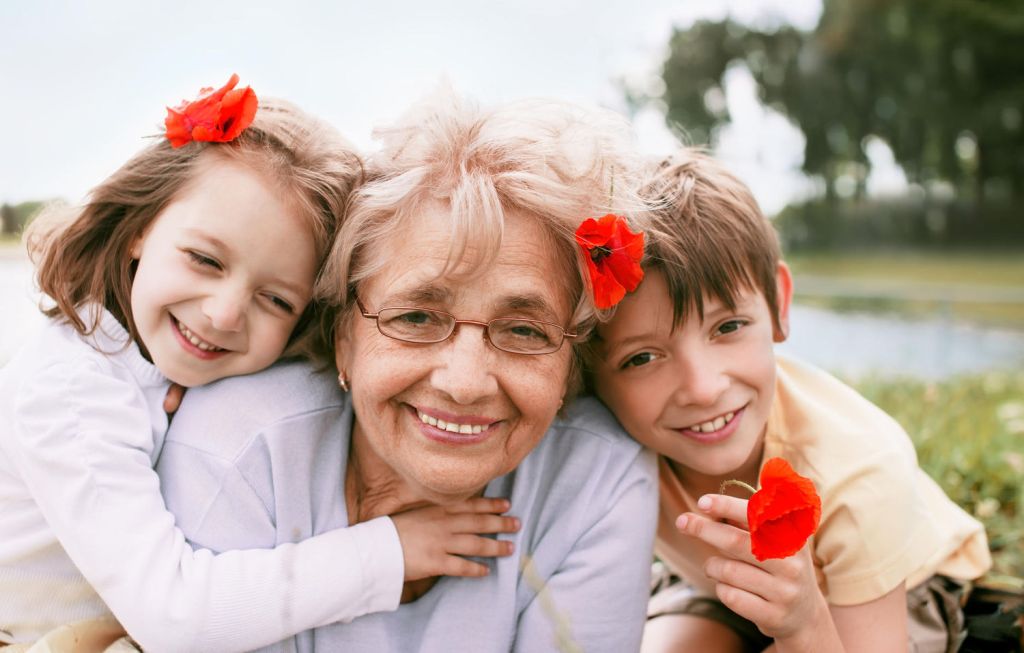 That people mean a lot to you
空白演示
Lorem ipsum dolor sit amet, consectetur adipisicing elit.
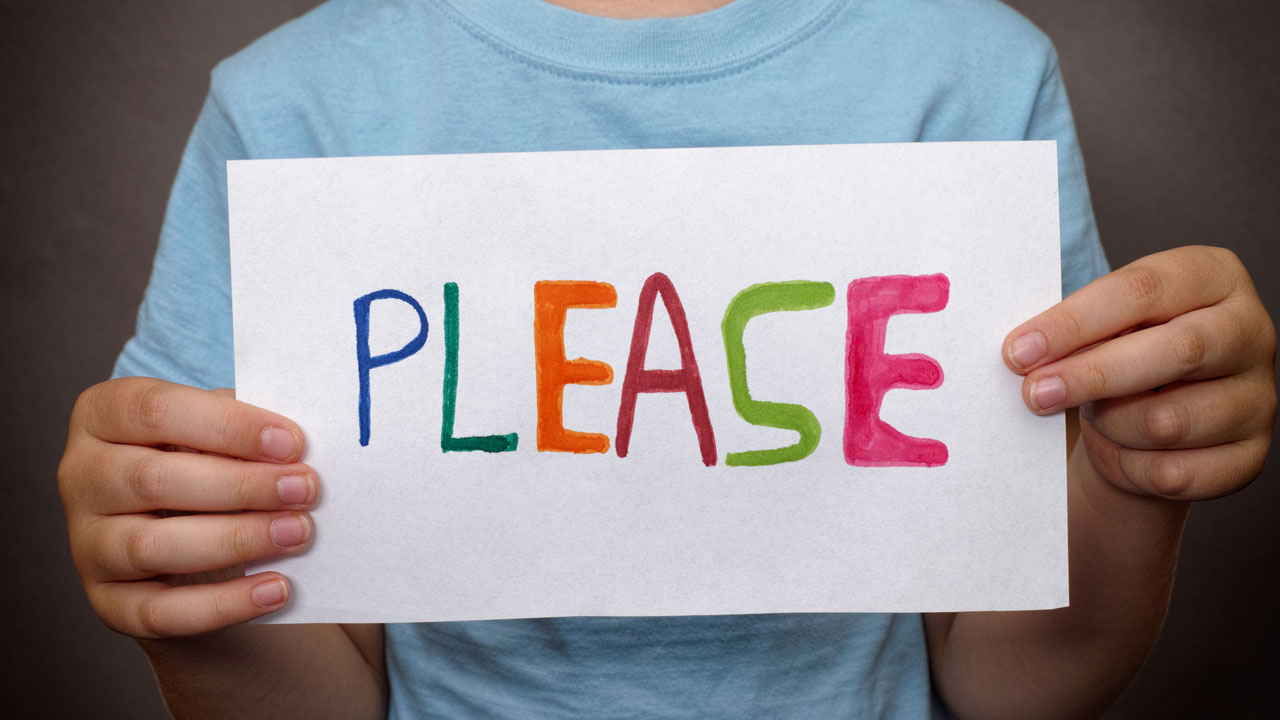 空白演示
Lorem ipsum dolor sit amet, consectetur adipisicing elit.
Say please
please
please
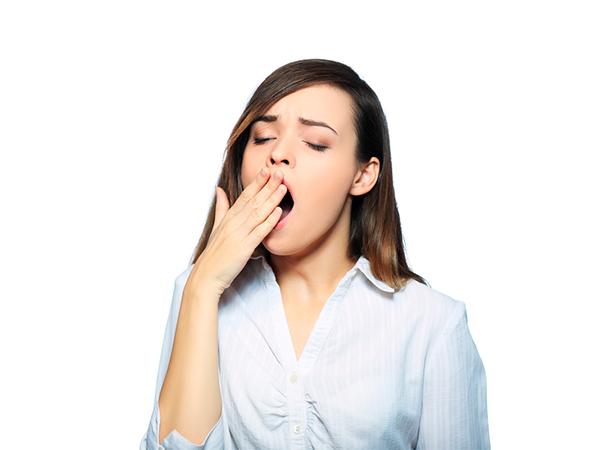 Put your hand in front of your mouth
空白演示
Lorem ipsum dolor sit amet, consectetur adipisicing elit.
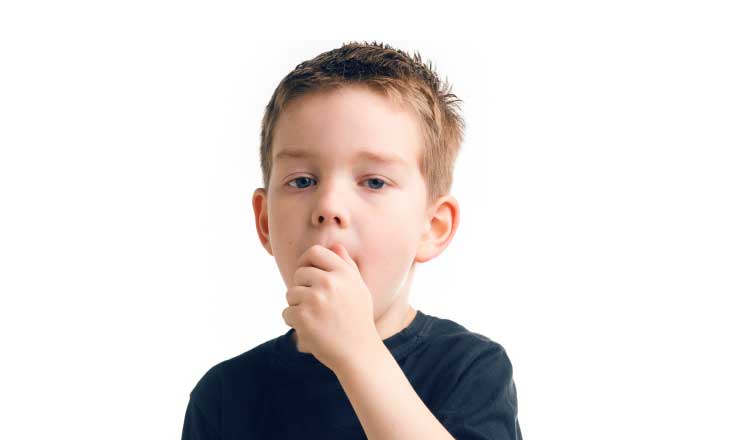 空白演示
Lorem ipsum dolor sit amet, consectetur adipisicing elit.
When you yawn or cough
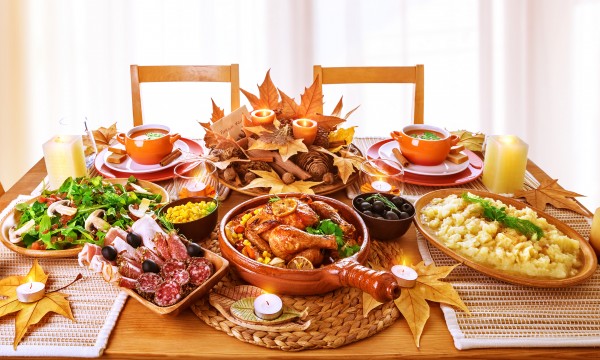 And say the food was very nice
空白演示
Lorem ipsum dolor sit amet, consectetur adipisicing elit.
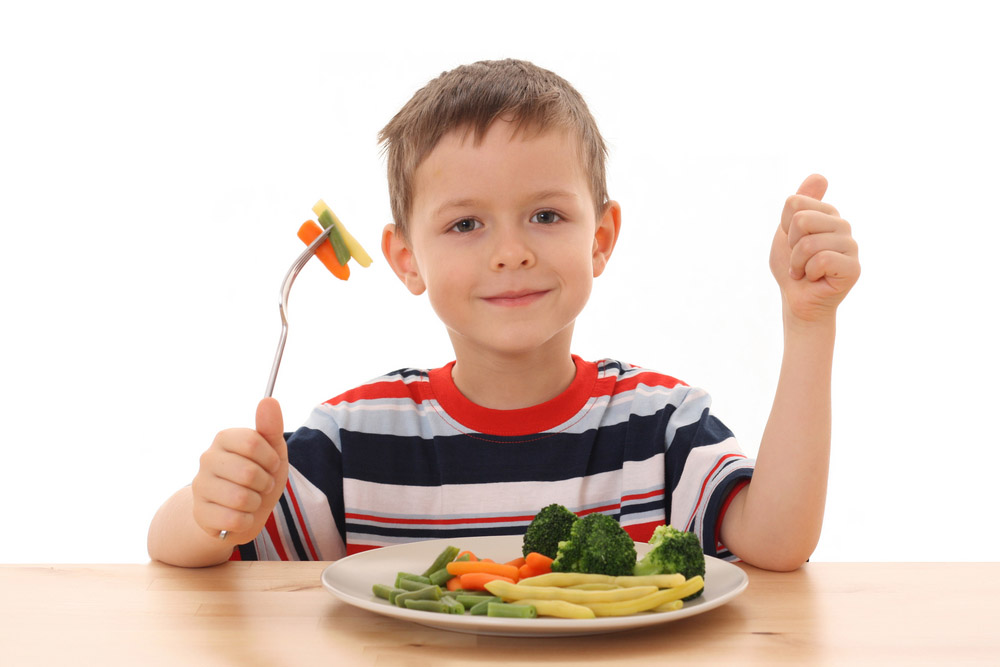 When you’ve had enough
空白演示
Lorem ipsum dolor sit amet, consectetur adipisicing elit.
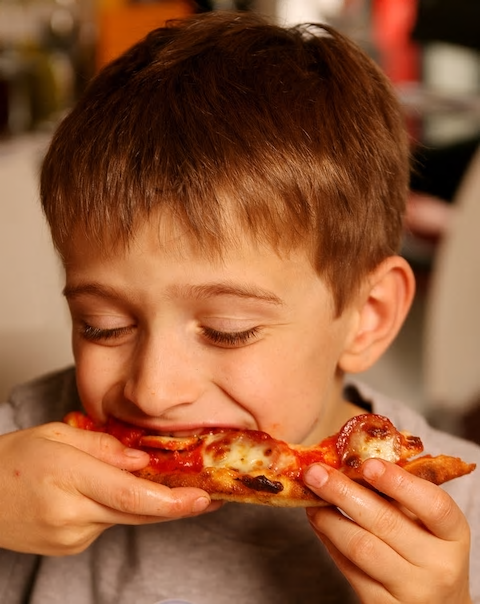 Don’t speak with a mouthful full of food
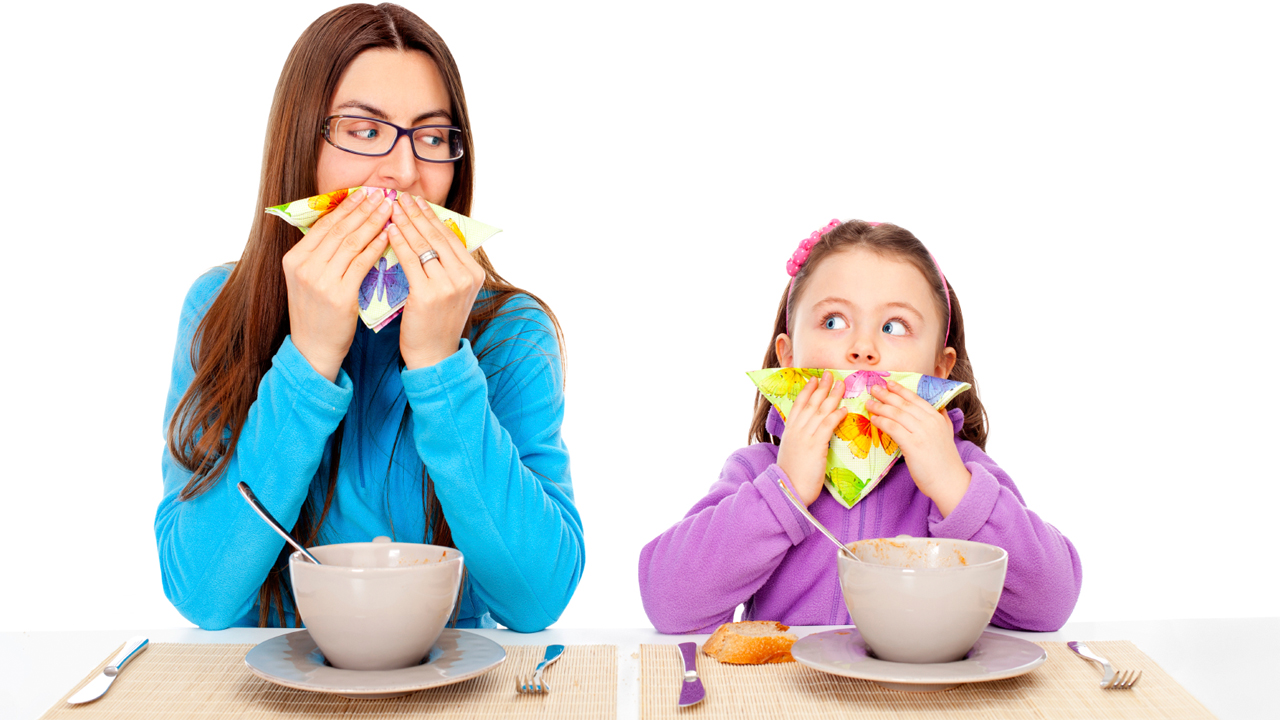 Swallow it first
空白演示
Lorem ipsum dolor sit amet, consectetur adipisicing elit.
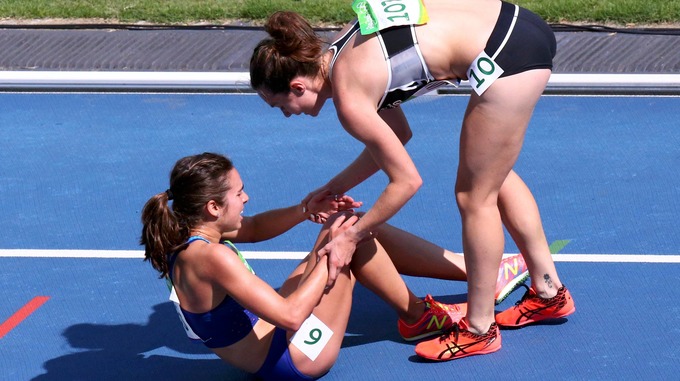 空白演示
If something doesn't go your way
Lorem ipsum dolor sit amet, consectetur adipisicing elit.
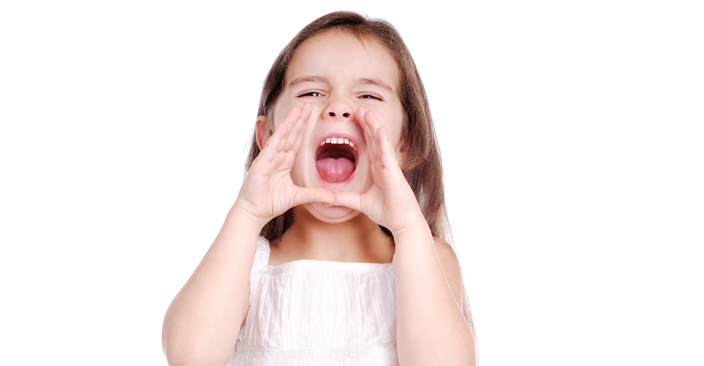 Don’t scream and curse
空白演示
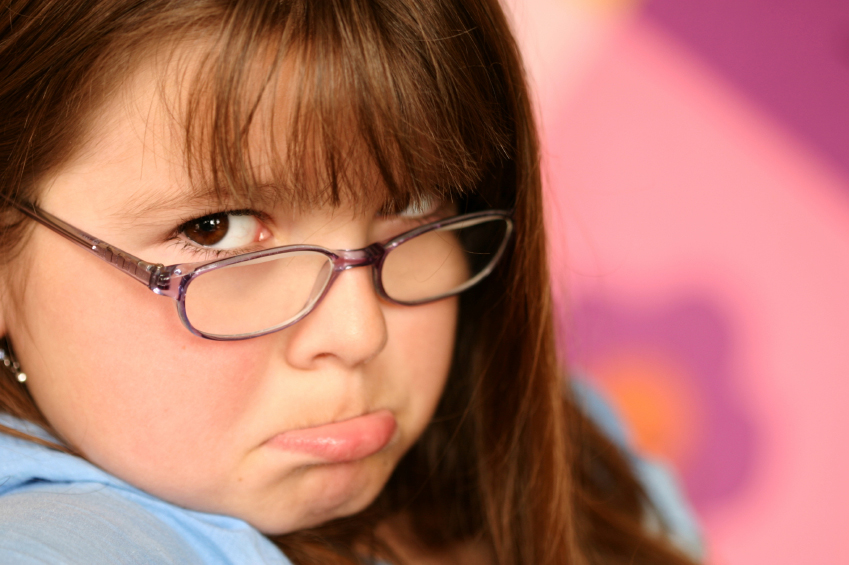 Lorem ipsum dolor sit amet, consectetur adipisicing elit.
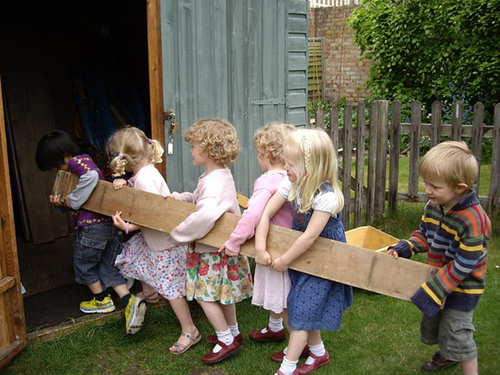 If someone does something for you
空白演示
Lorem ipsum dolor sit amet, consectetur adipisicing elit.
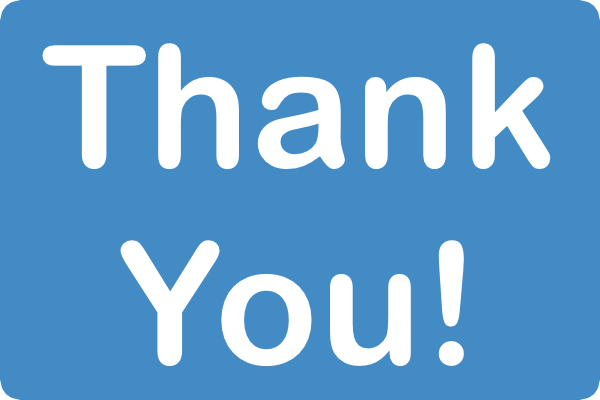 空白演示
Lorem ipsum dolor sit amet, consectetur adipisicing elit.
Say thank you thank you
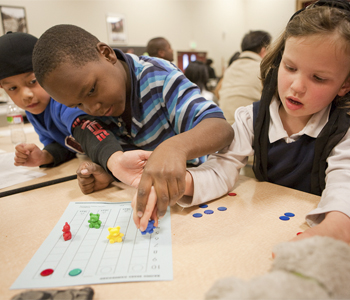 空白演示
Lorem ipsum dolor sit amet, consectetur adipisicing elit.
If someone does something for you
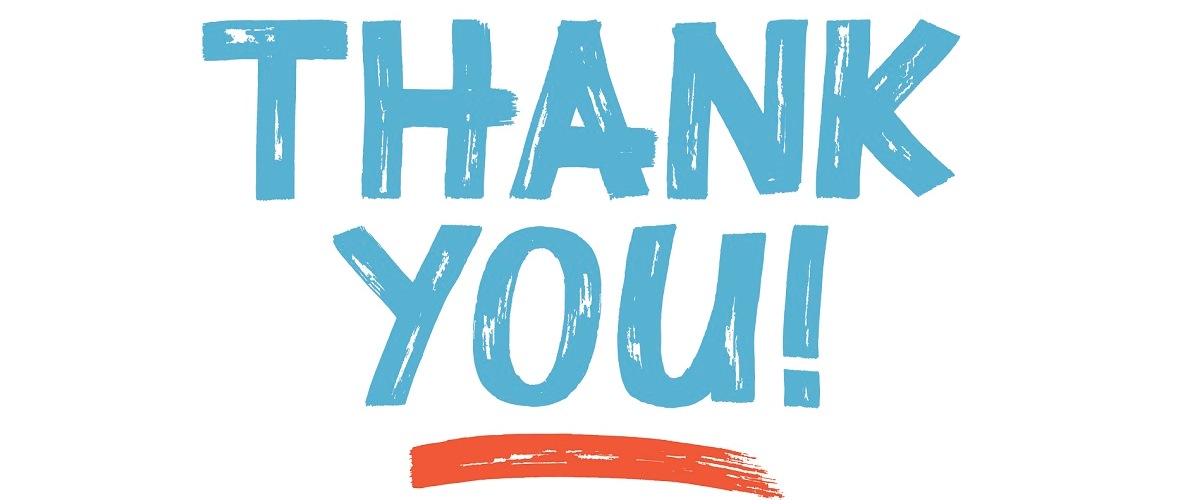 空白演示
Lorem ipsum dolor sit amet, consectetur adipisicing elit.
Say thank you thank you
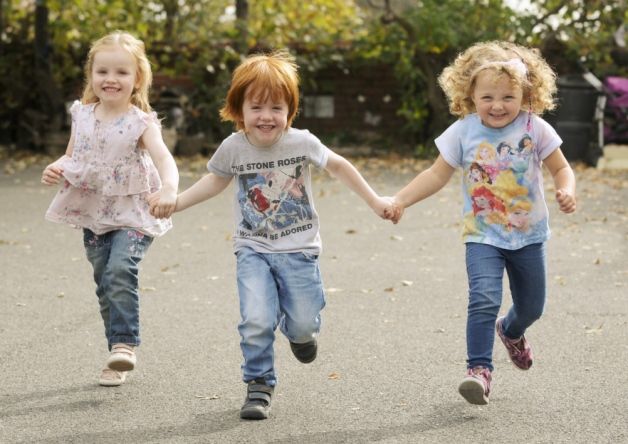 空白演示
Lorem ipsum dolor sit amet, consectetur adipisicing elit.
Good manners are a way to show
That people mean a lot to you
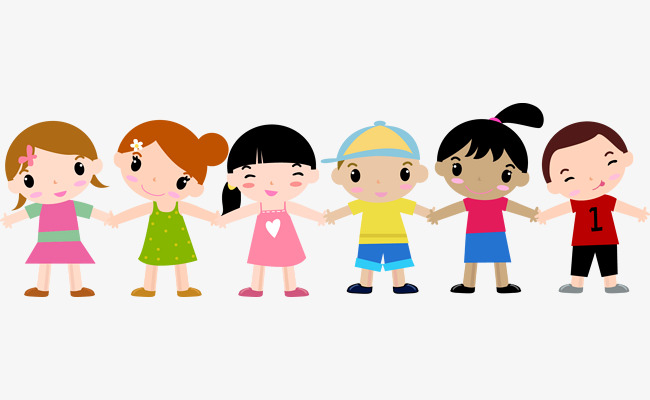 空白演示
Lorem ipsum dolor sit amet, consectetur adipisicing elit.
Say thank you thank you thank you
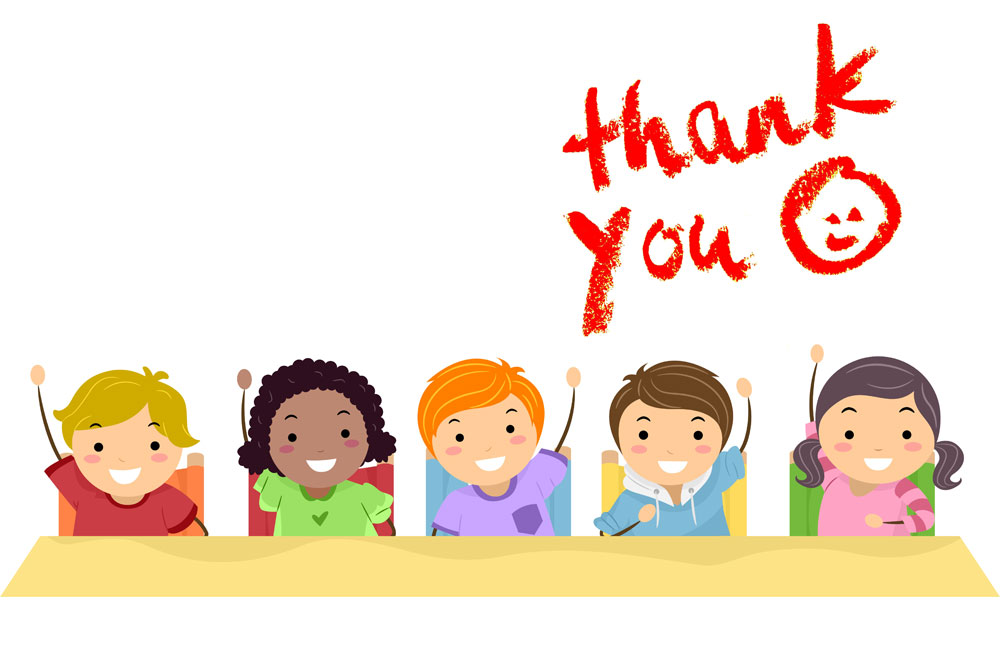 Say thank you
Thank you
Please
空白演示
Lorem ipsum dolor sit amet, consectetur adipisicing elit.